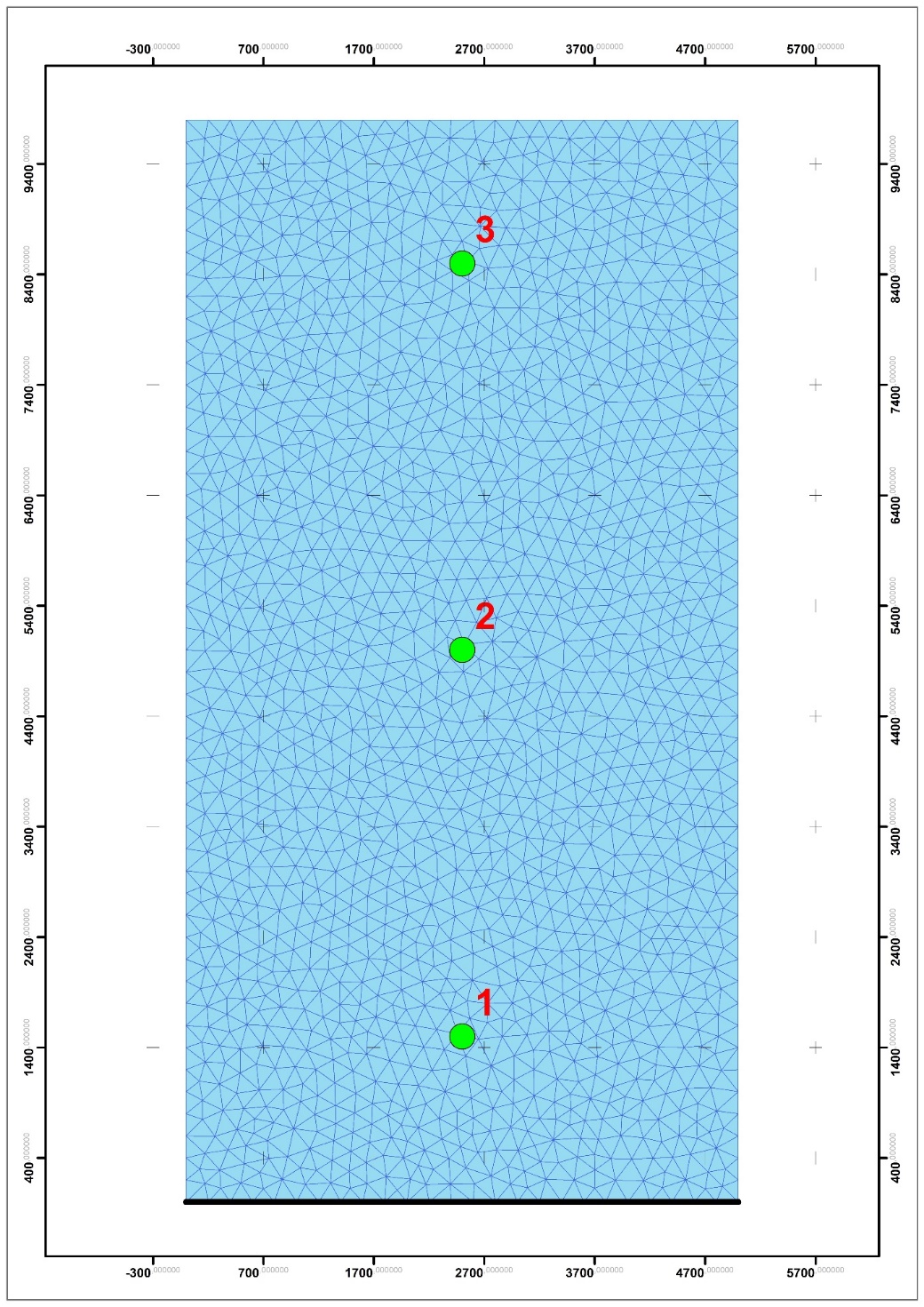 Homogeneous Model and Location of observation wells
No Flow Boundary
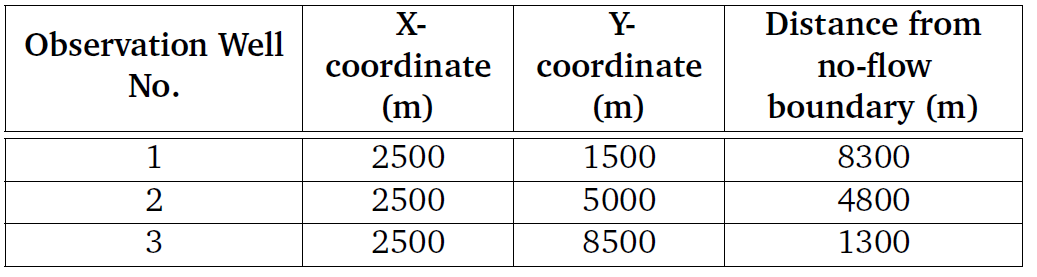 River
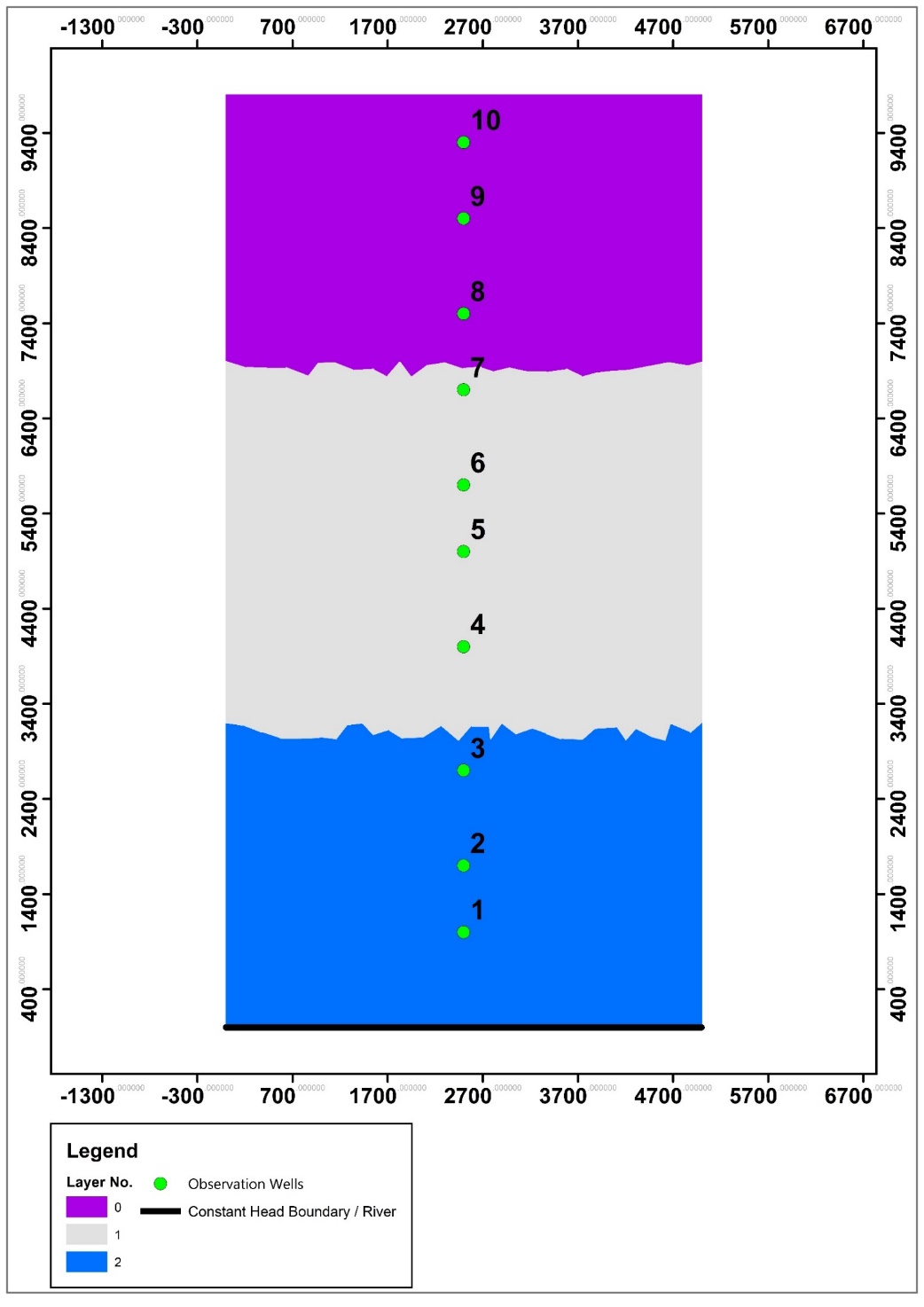 No Flow Boundary
Heterogeneous model with observation wells and results
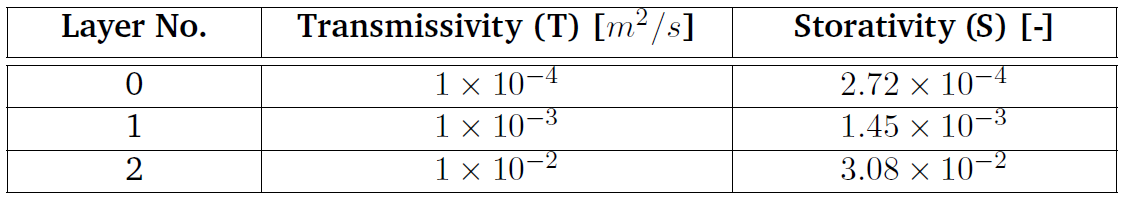 Table 2: Spectral Analysis results for the heterogeneous model
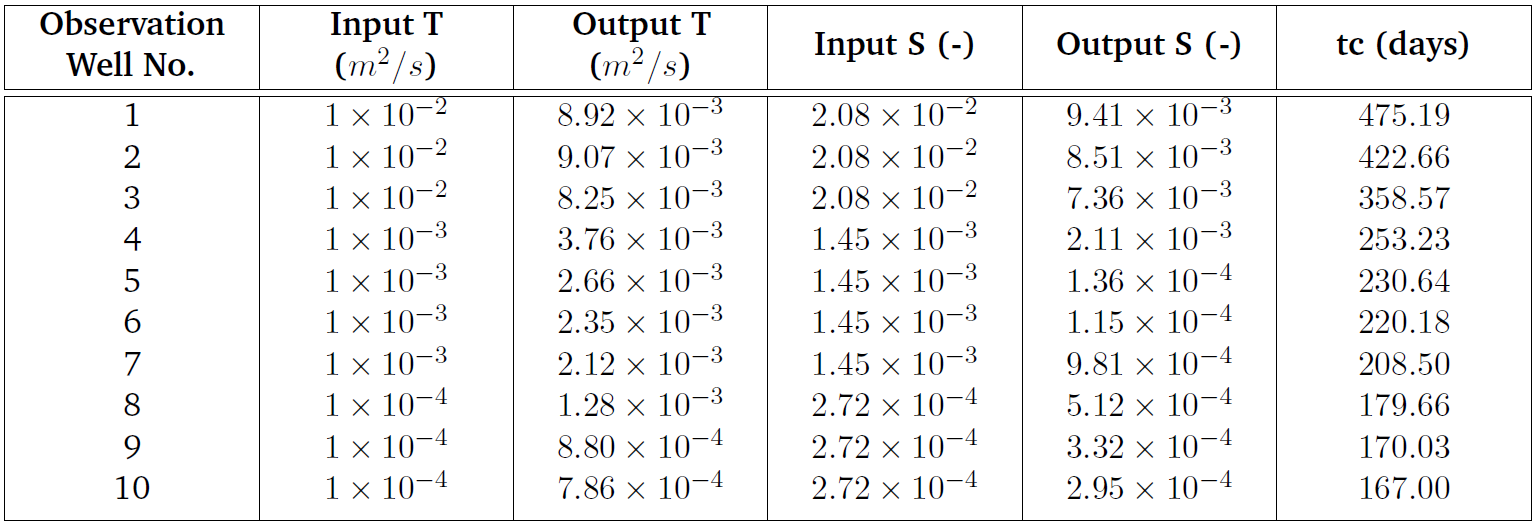 River
(A) Histogram for Input T vs Output T for the Upper Danube Catchment. (B) Histogram for Input S vs Ouput S for the Upper Danube Catchment.
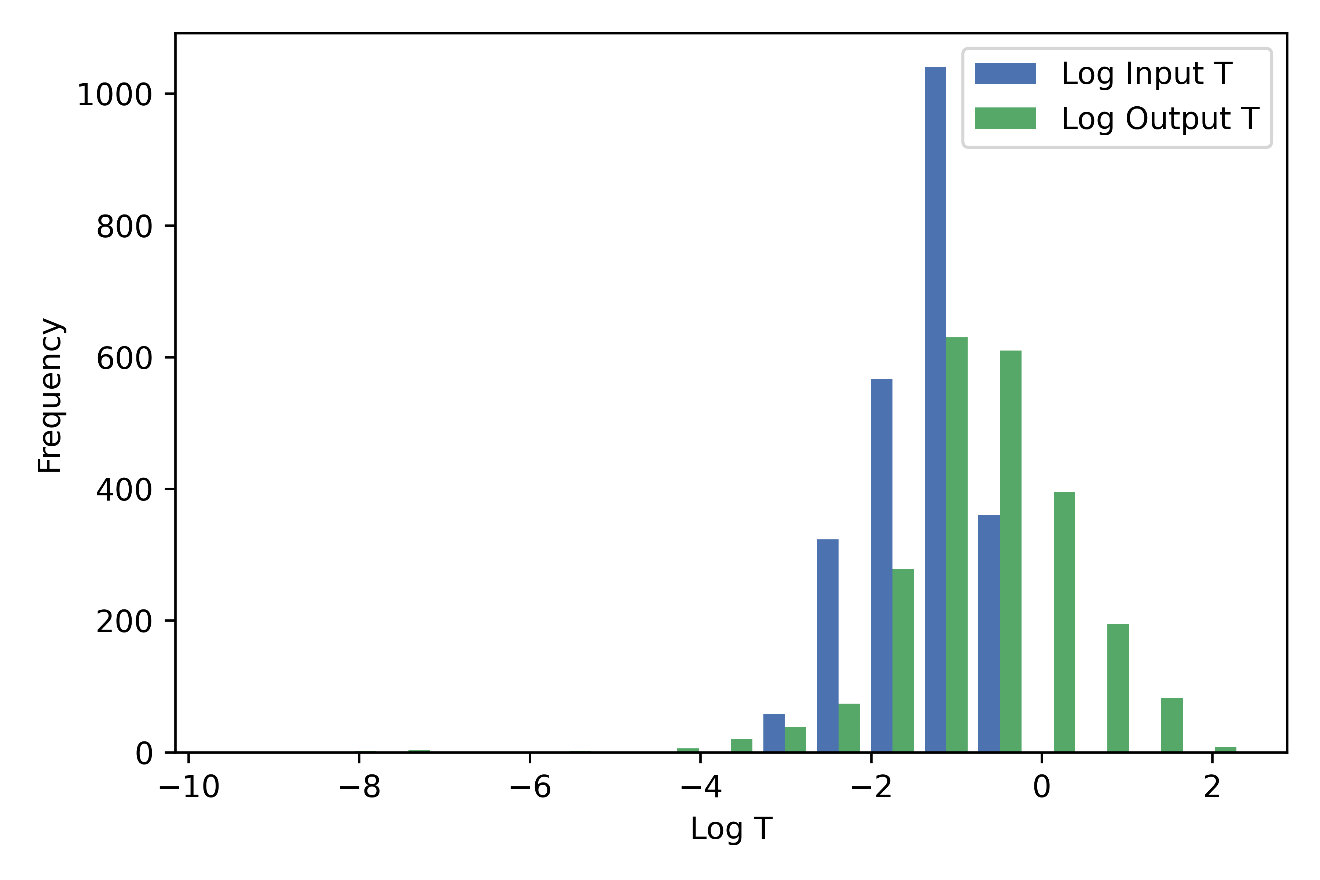 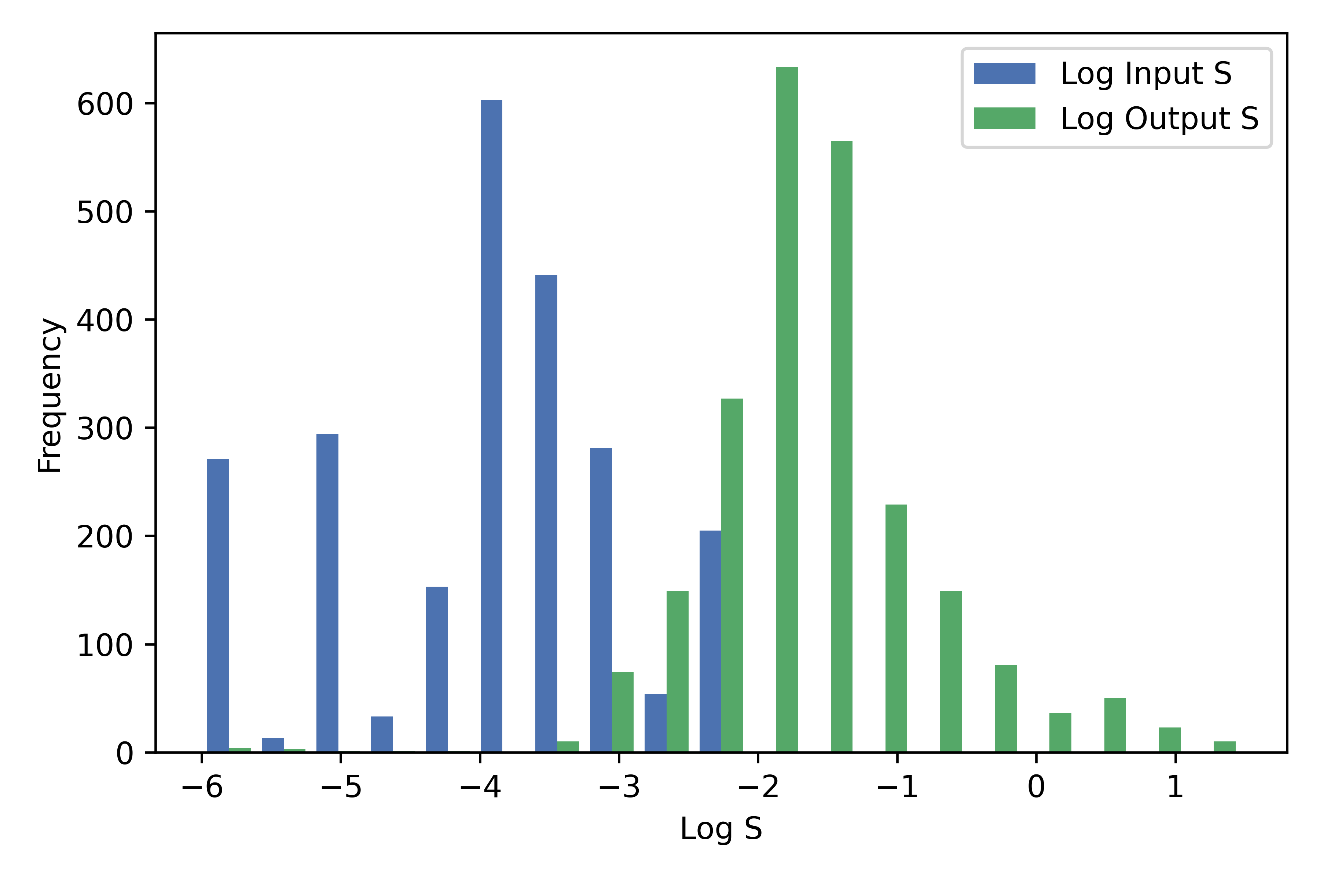 B
A
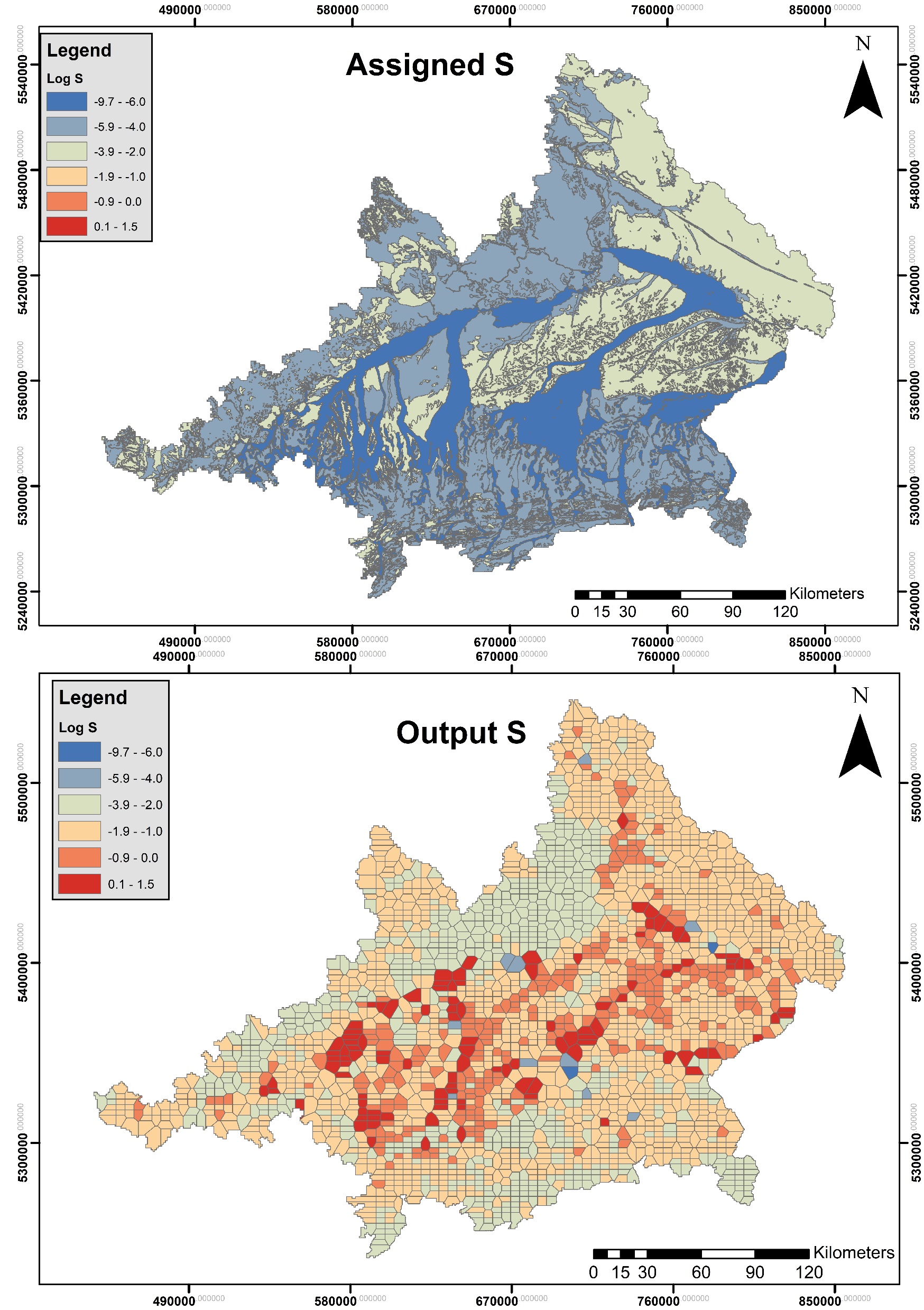 Parameterization of the numerical model
Input and Output Storativity from the Analysis of the Upper Danube Catchment
S obtained through Spectral Analysis
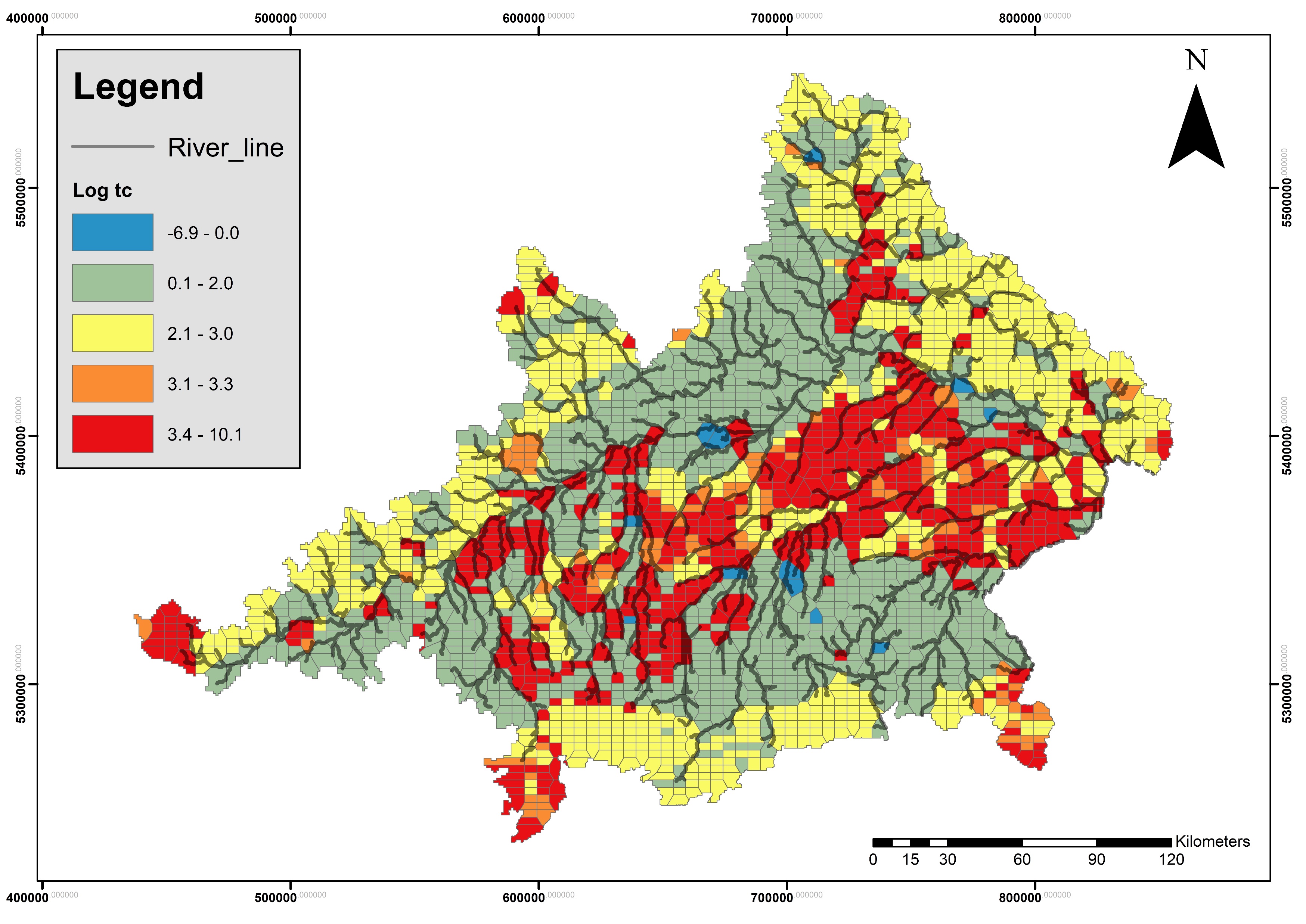 Characteristic time from the Analysis of the Upper Danube Catchment
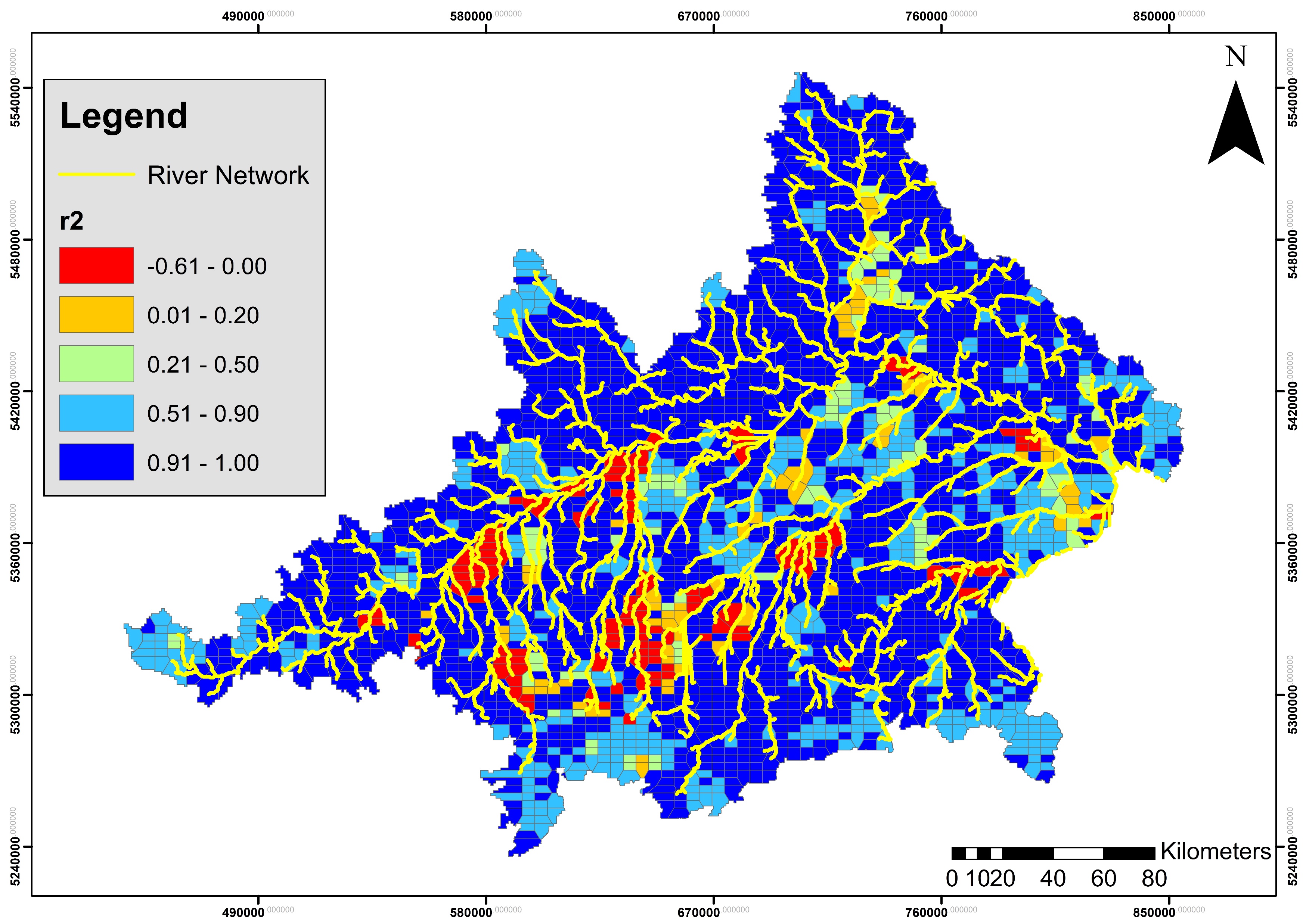 Goodness of Fit from the Analysis of the Upper Danube Catchment
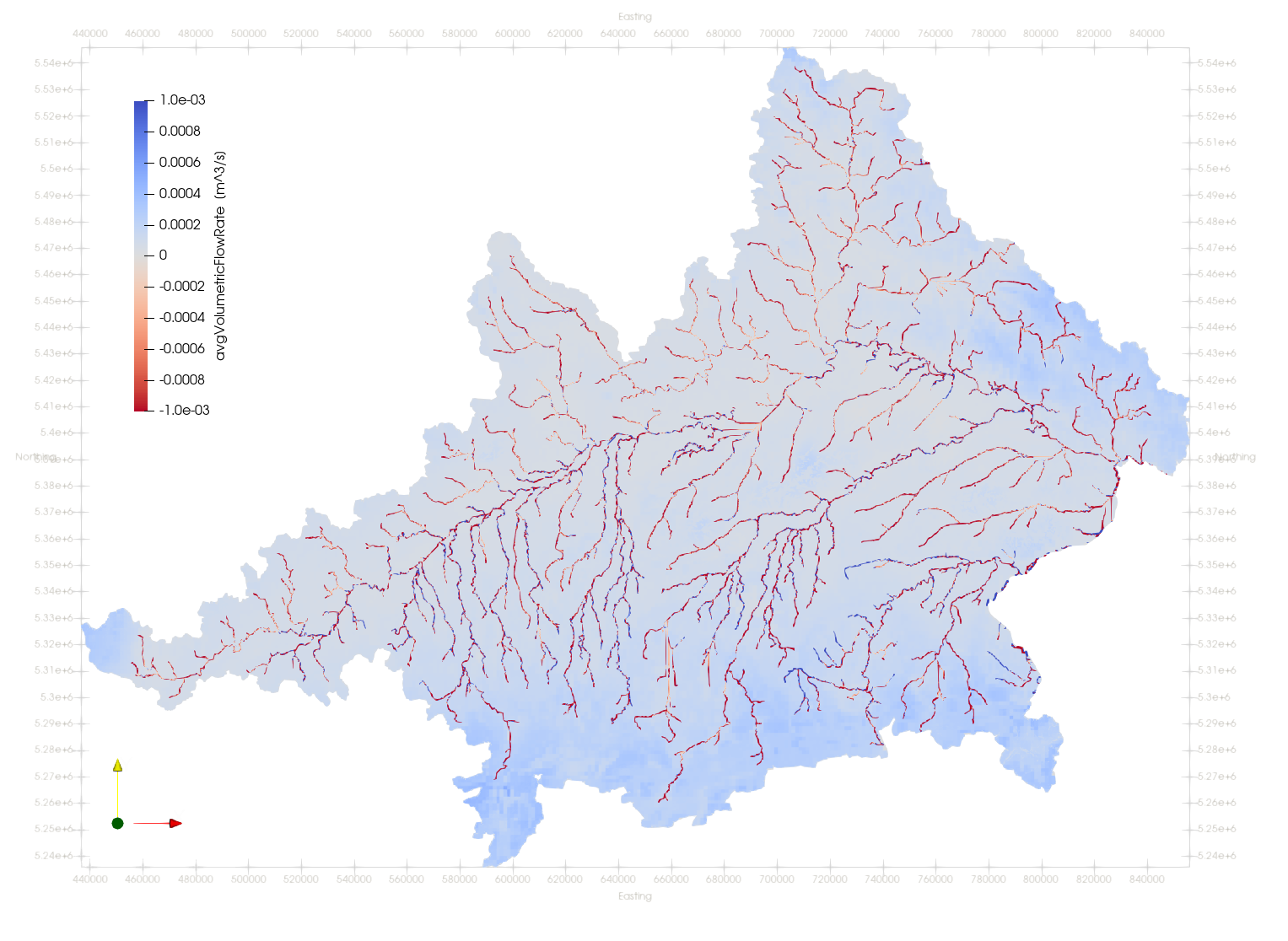 Average Flux along the rivers from the transient simulation of the Upper Danube Catchment
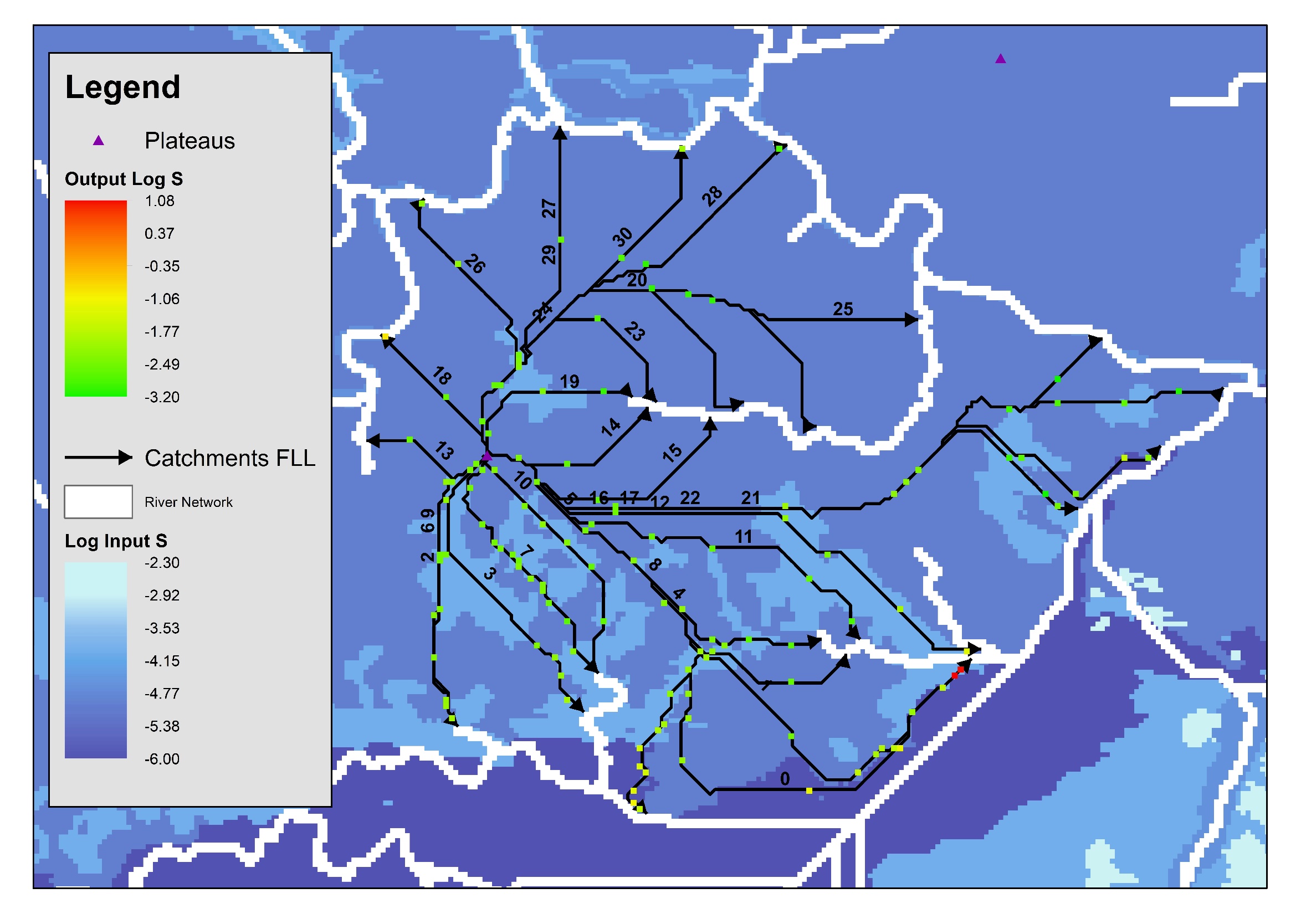 Variation of Storativity in a Catchment along the FLLs
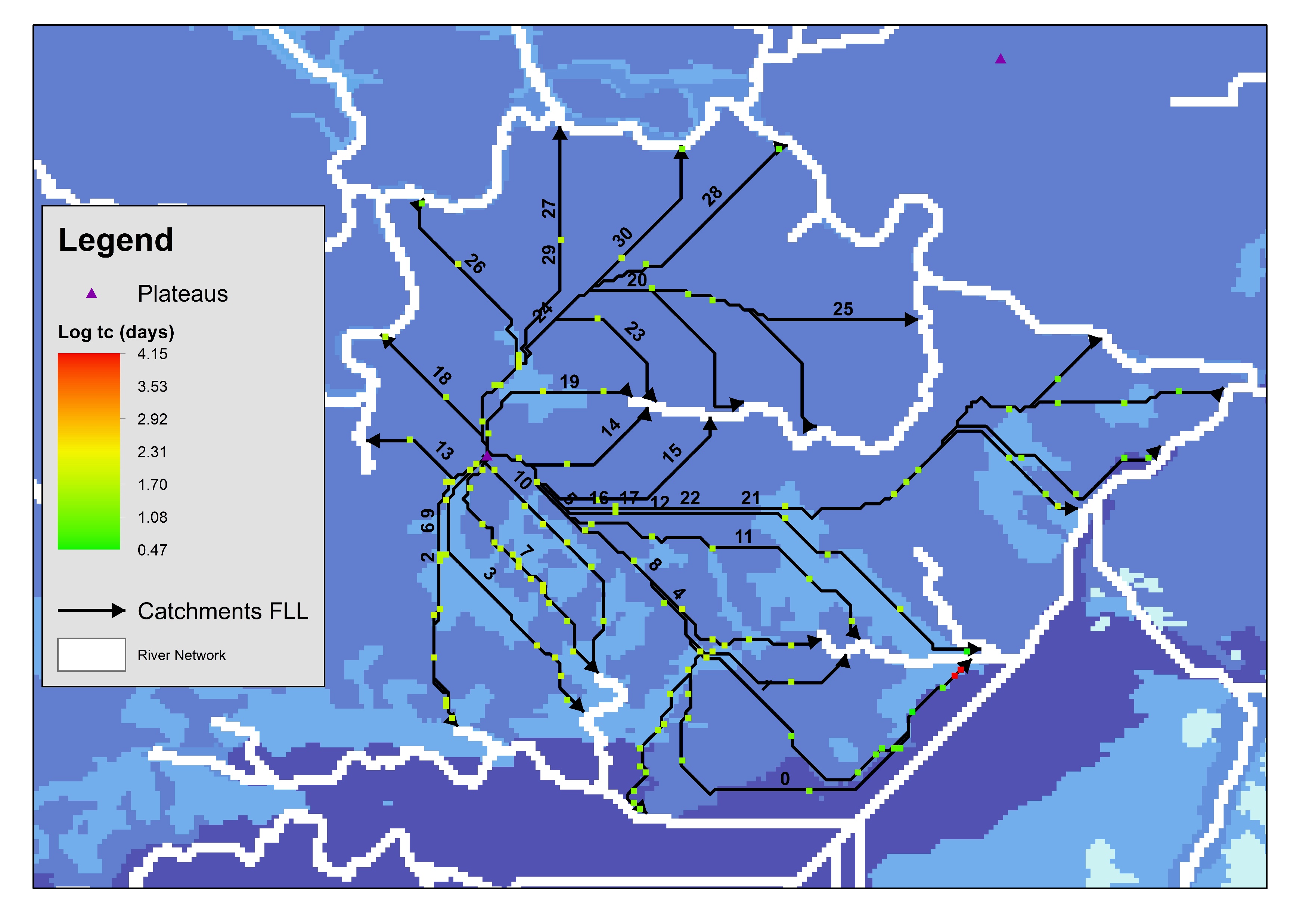 Variation of tc in a Catchment along the FLLs
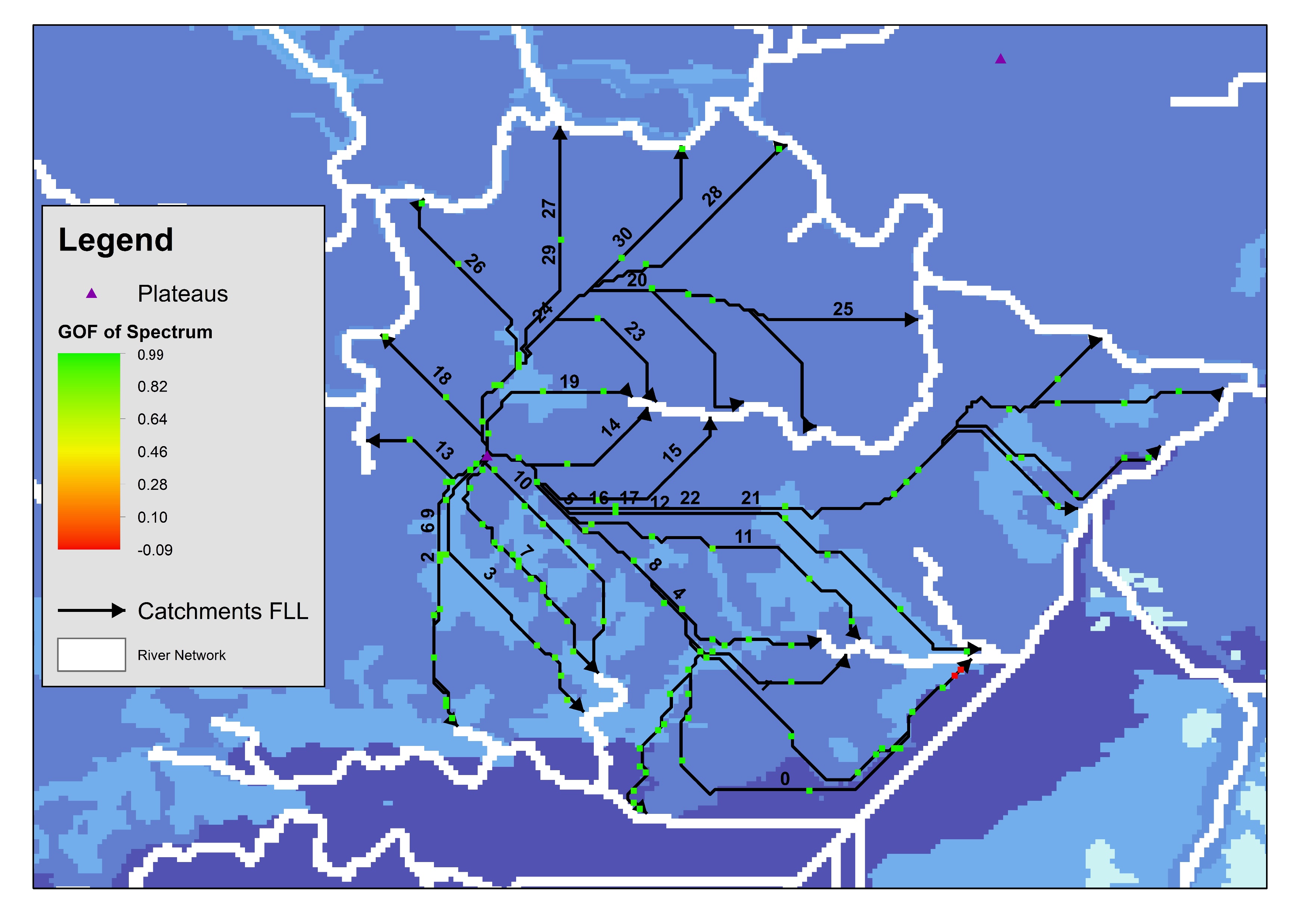 Goodness of fit in a Catchment along the FLLs
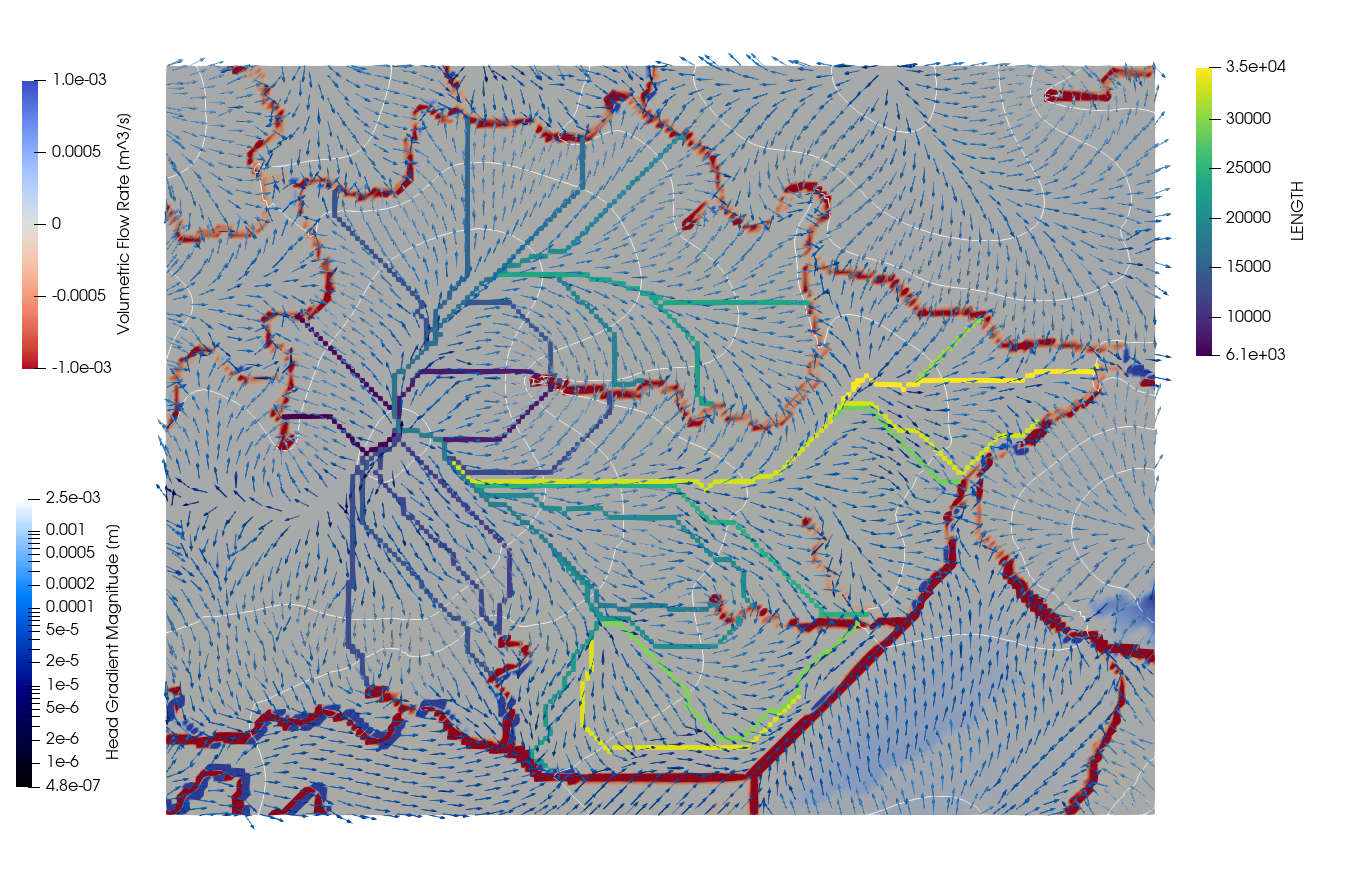 Average flux along in a Catchment along the FLLs
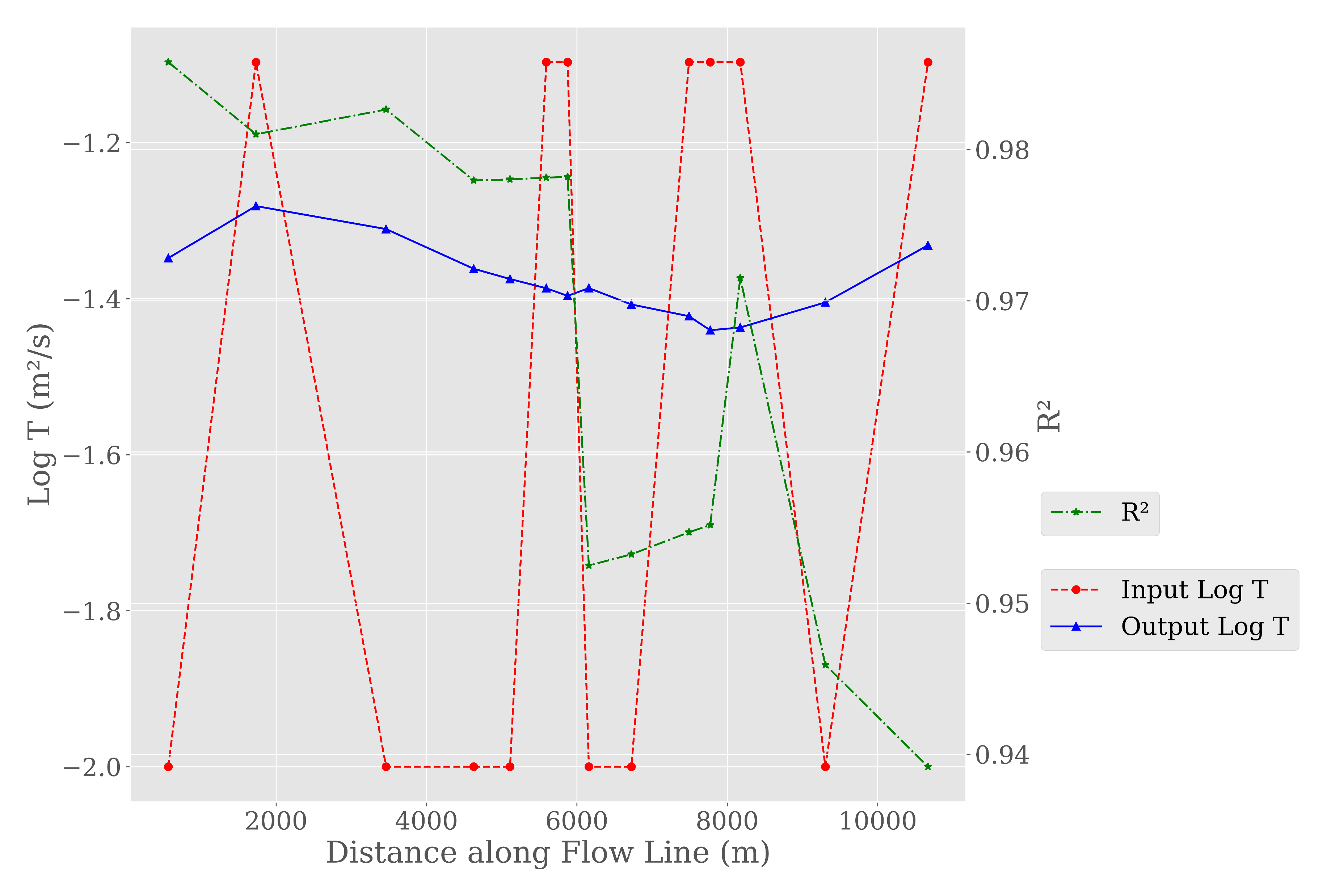 Change in T along FLL no. 7
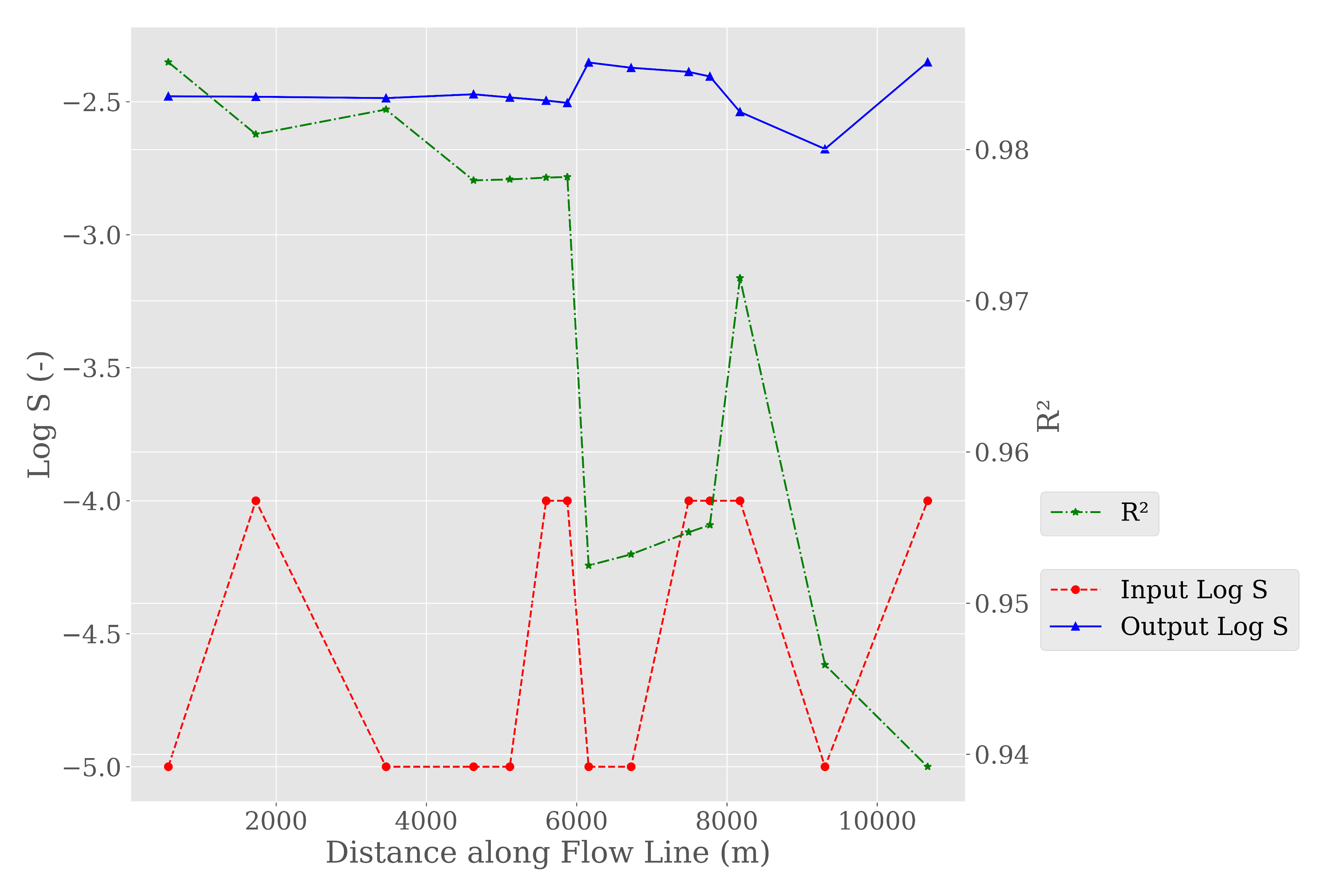 Change in S along FLL no. 7
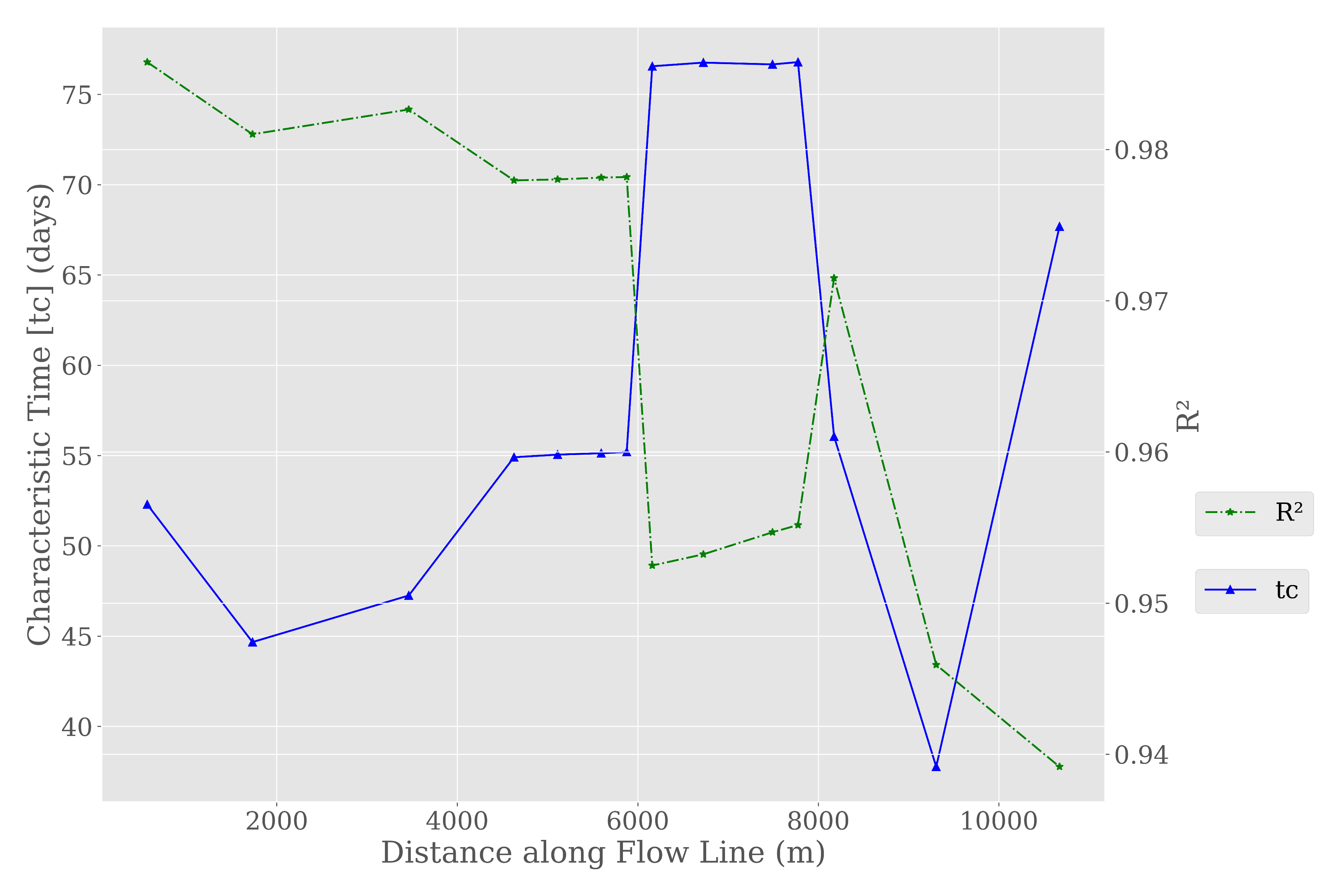 Change in tc along FLL no. 7